UỶ BAN NHÂN DÂN QUẬN LONG BIÊN
TRƯỜNG MẦM NON GIA QUẤT
LĨNH VỰC PHÁT TRIỂN NGÔN NGỮ
HOẠT ĐỘNG LÀM QUEN VĂN HỌC
ĐỀ TÀI : TRUYỆN SINH NHẬT CỦA THỎ CON
LỚP: NHÀ TRẺ D2
GIÁO VIÊN: Bùi Ngọc Châm
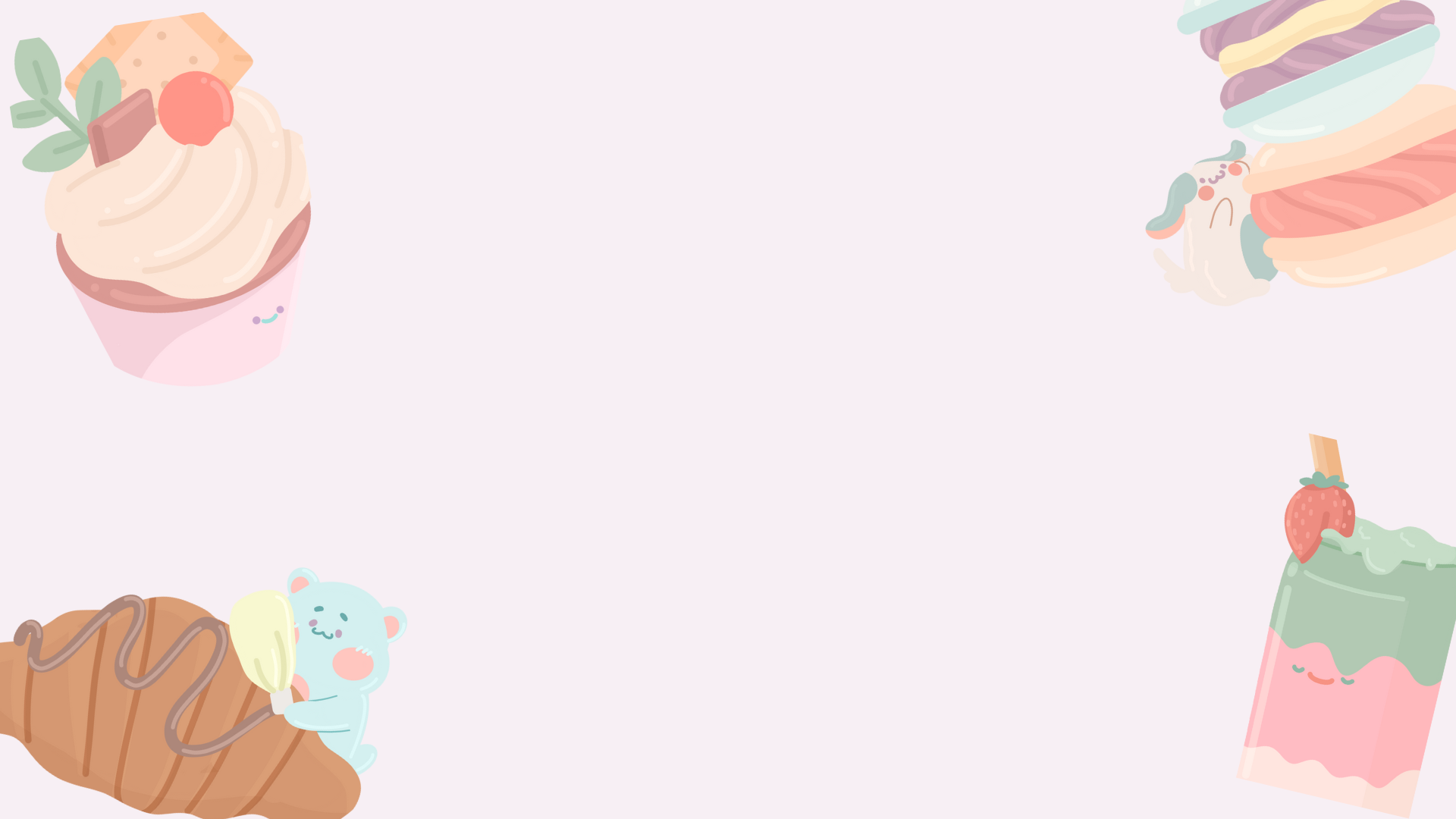 Bài hát :
Trời nắng trời mưa
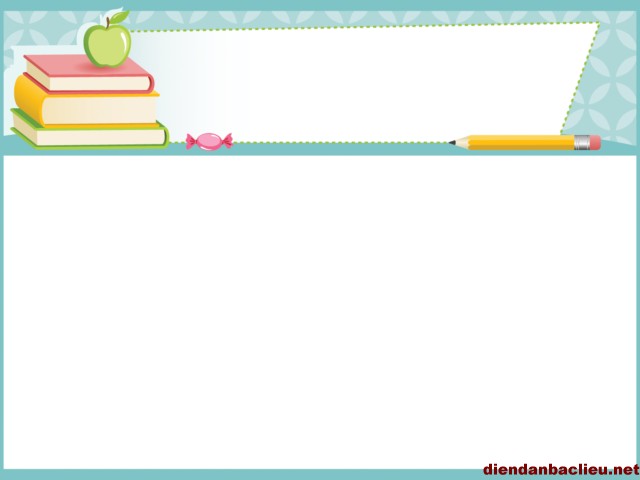 Truyện: Sinh nhật của thỏ con
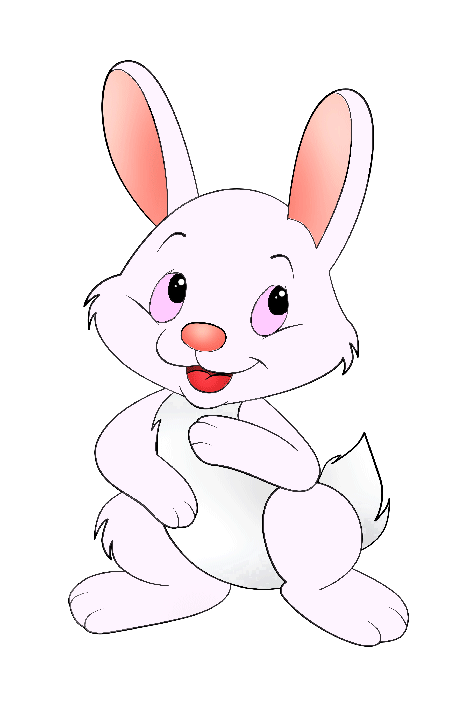 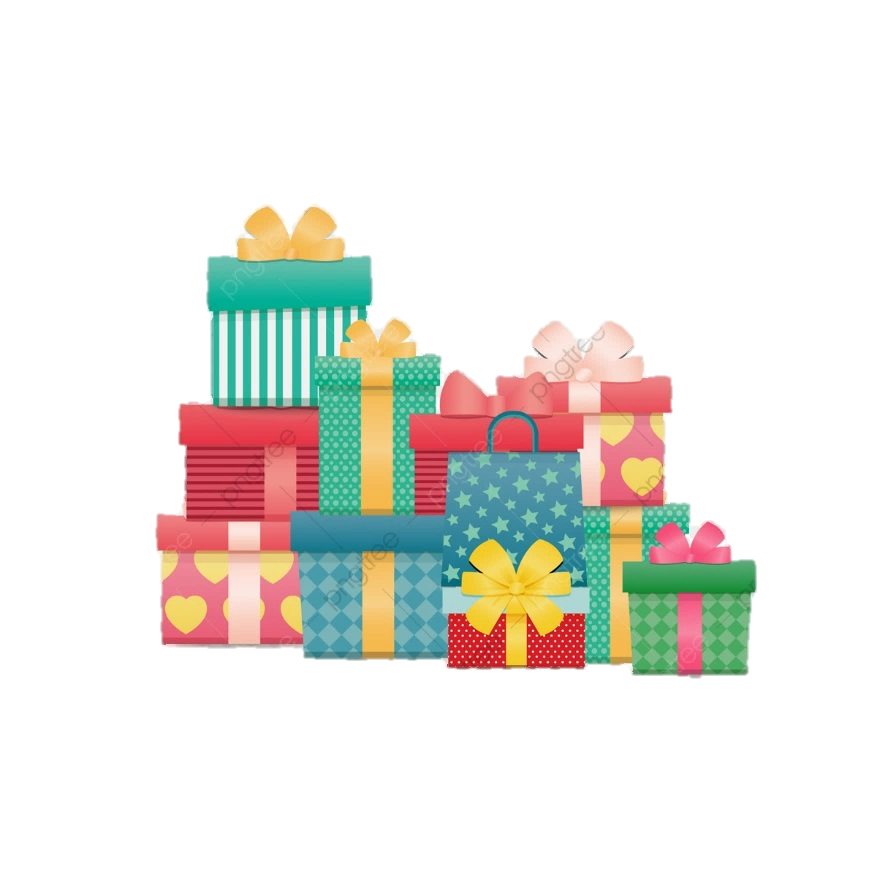 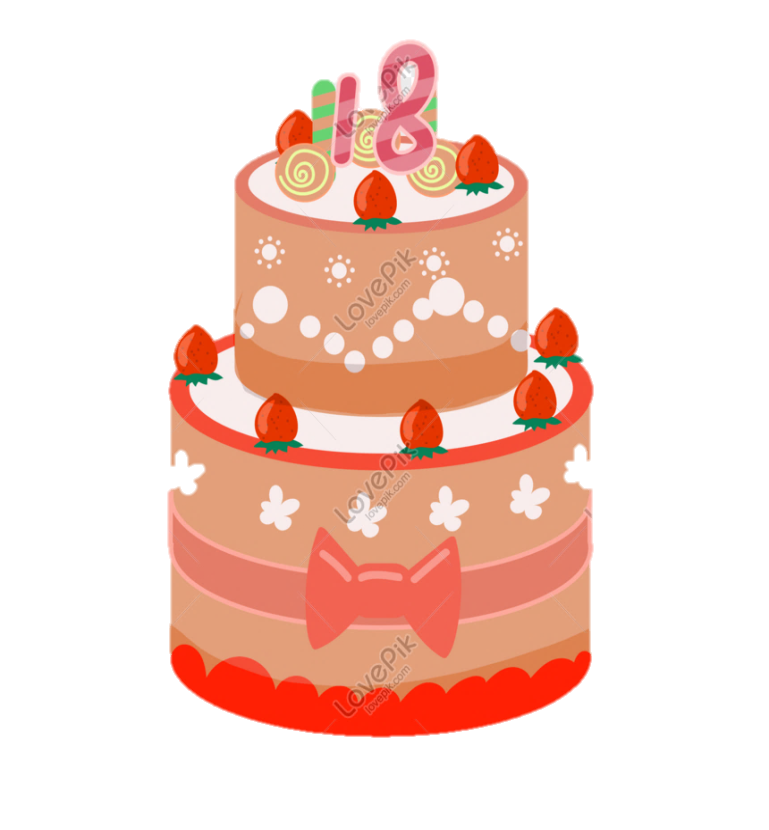 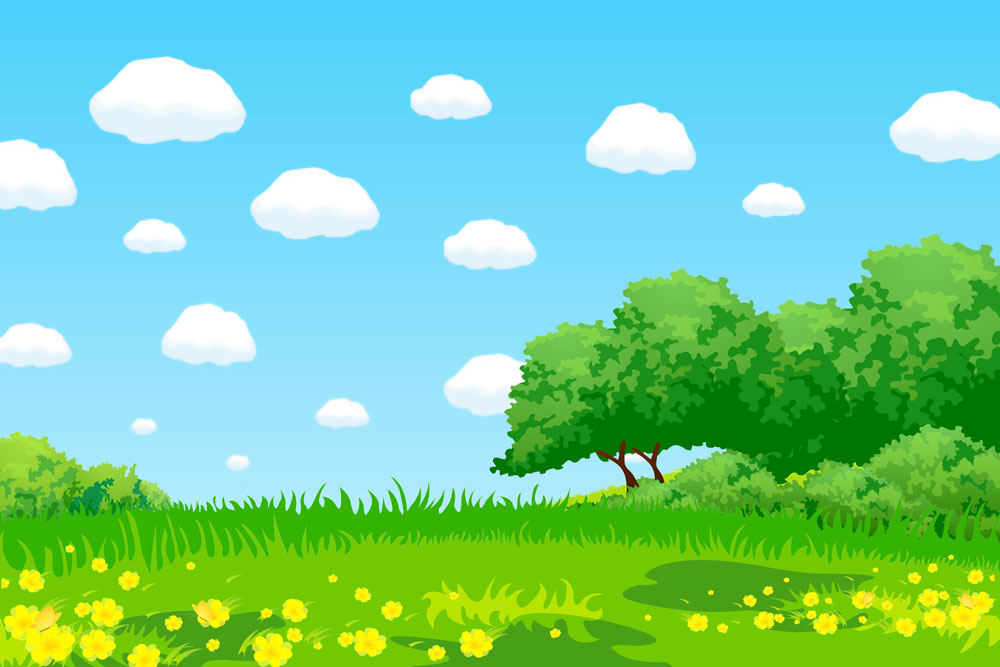 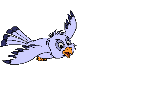 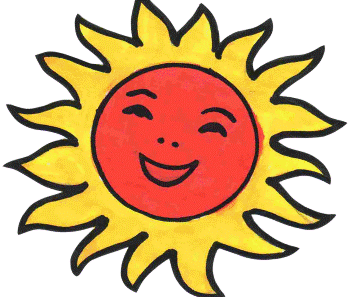 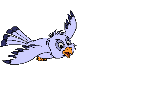 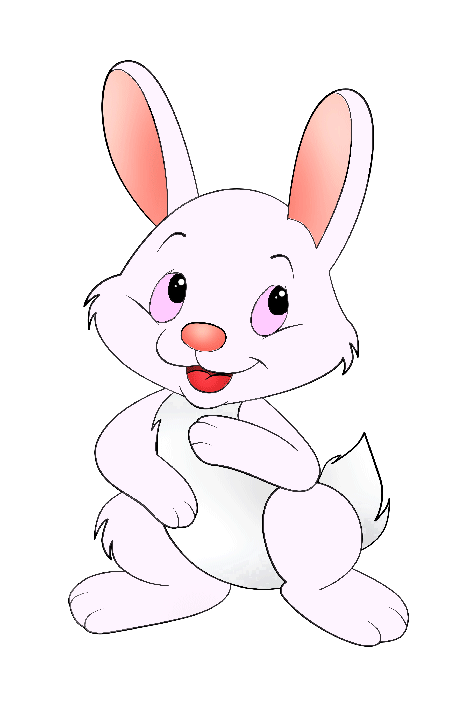 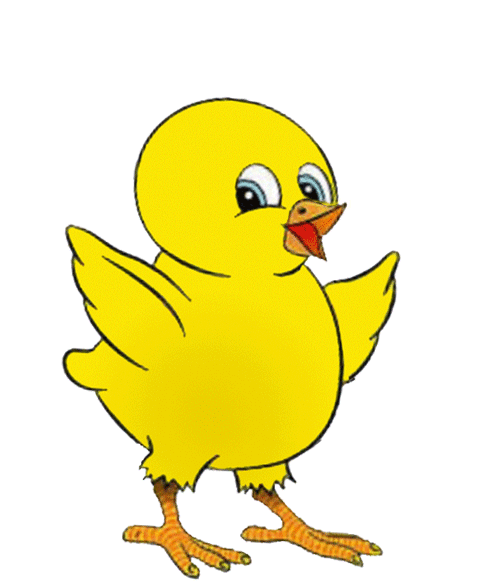 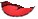 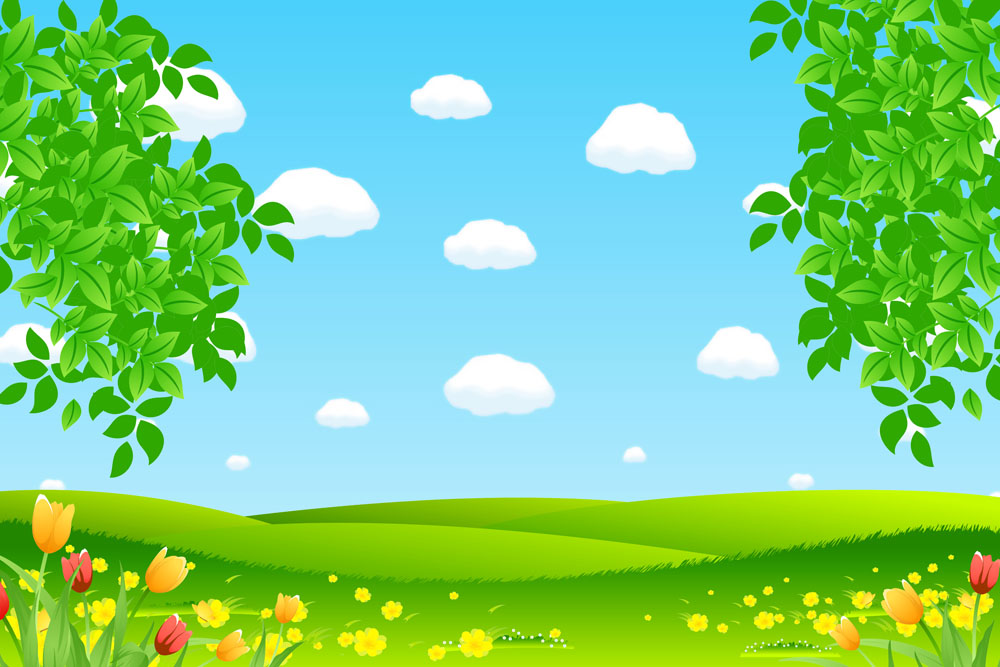 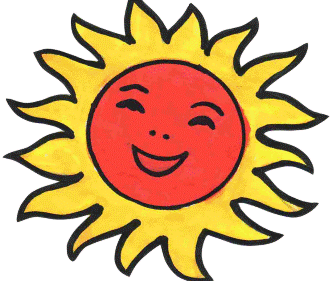 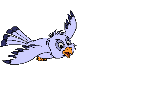 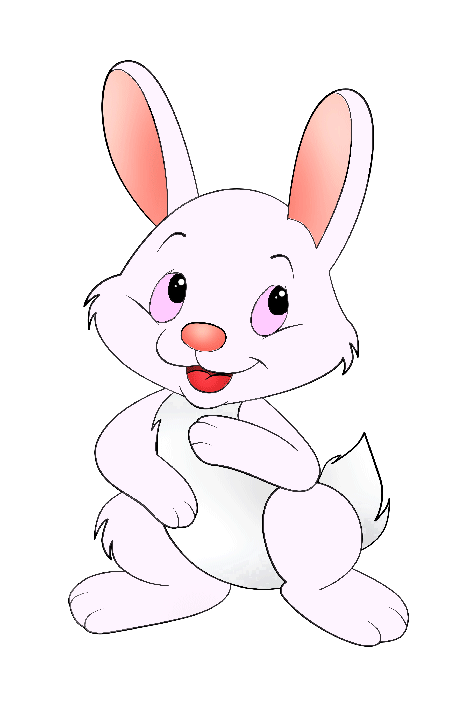 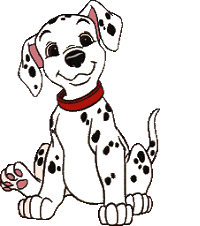 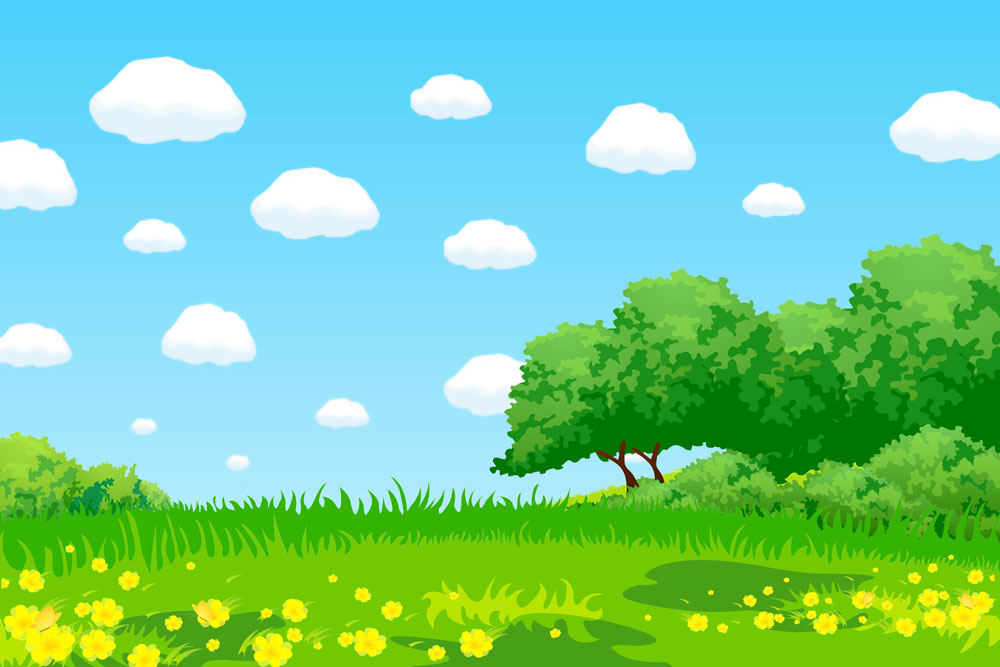 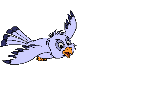 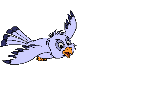 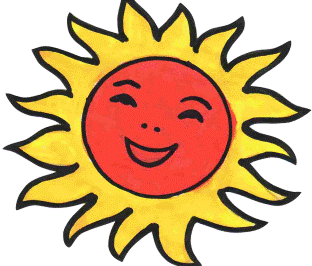 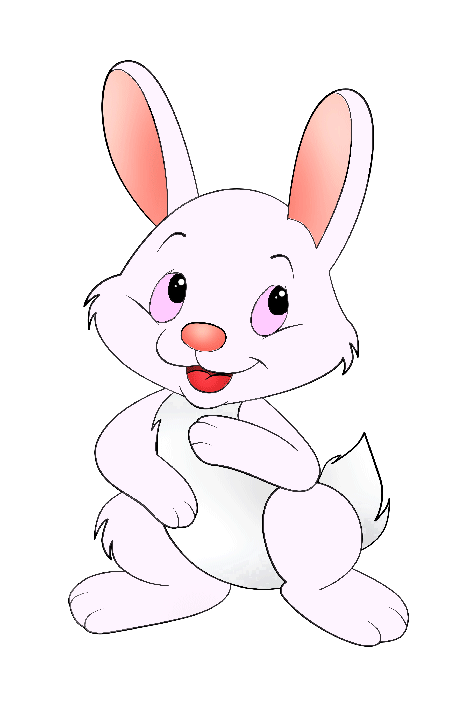 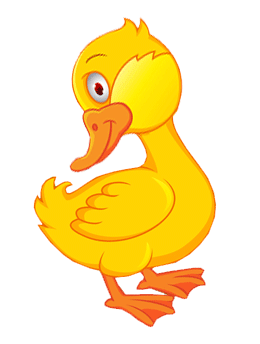 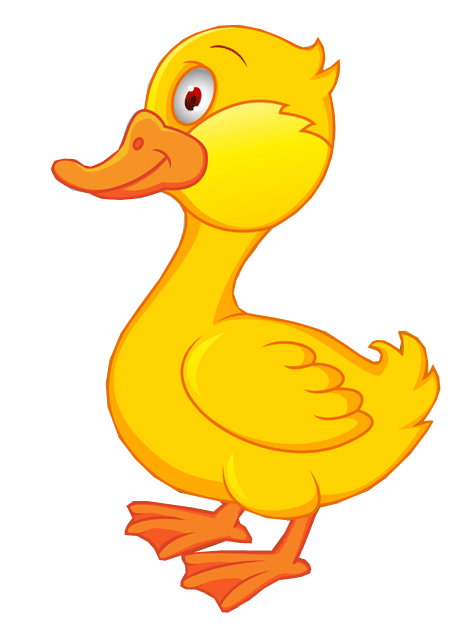 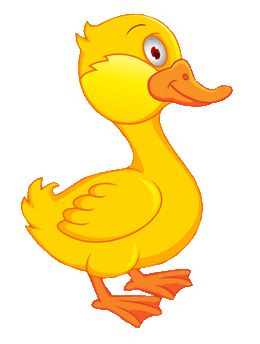 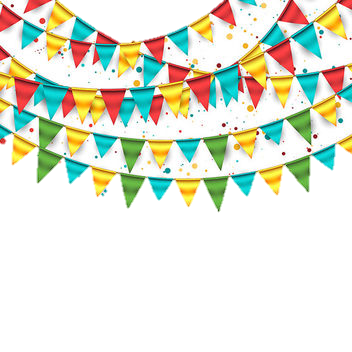 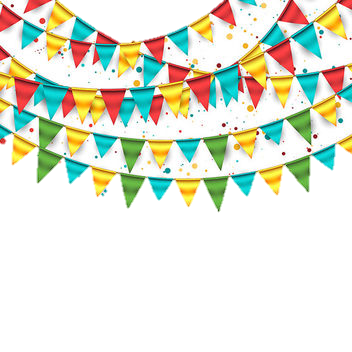 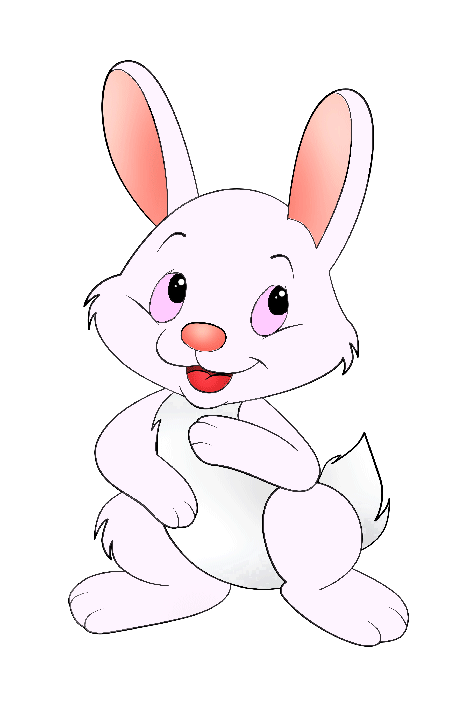 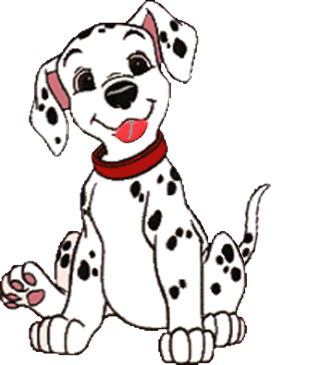 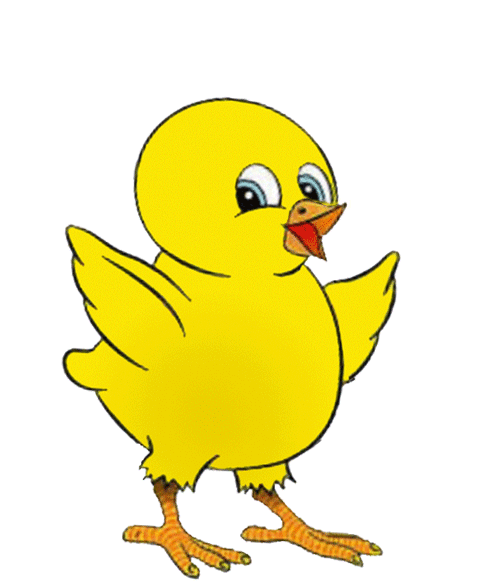 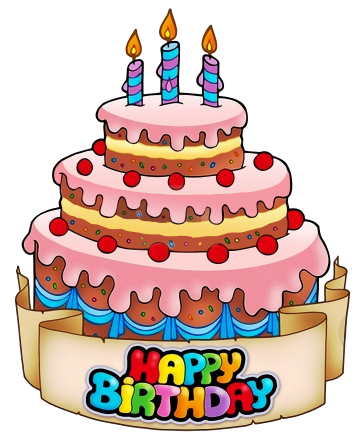 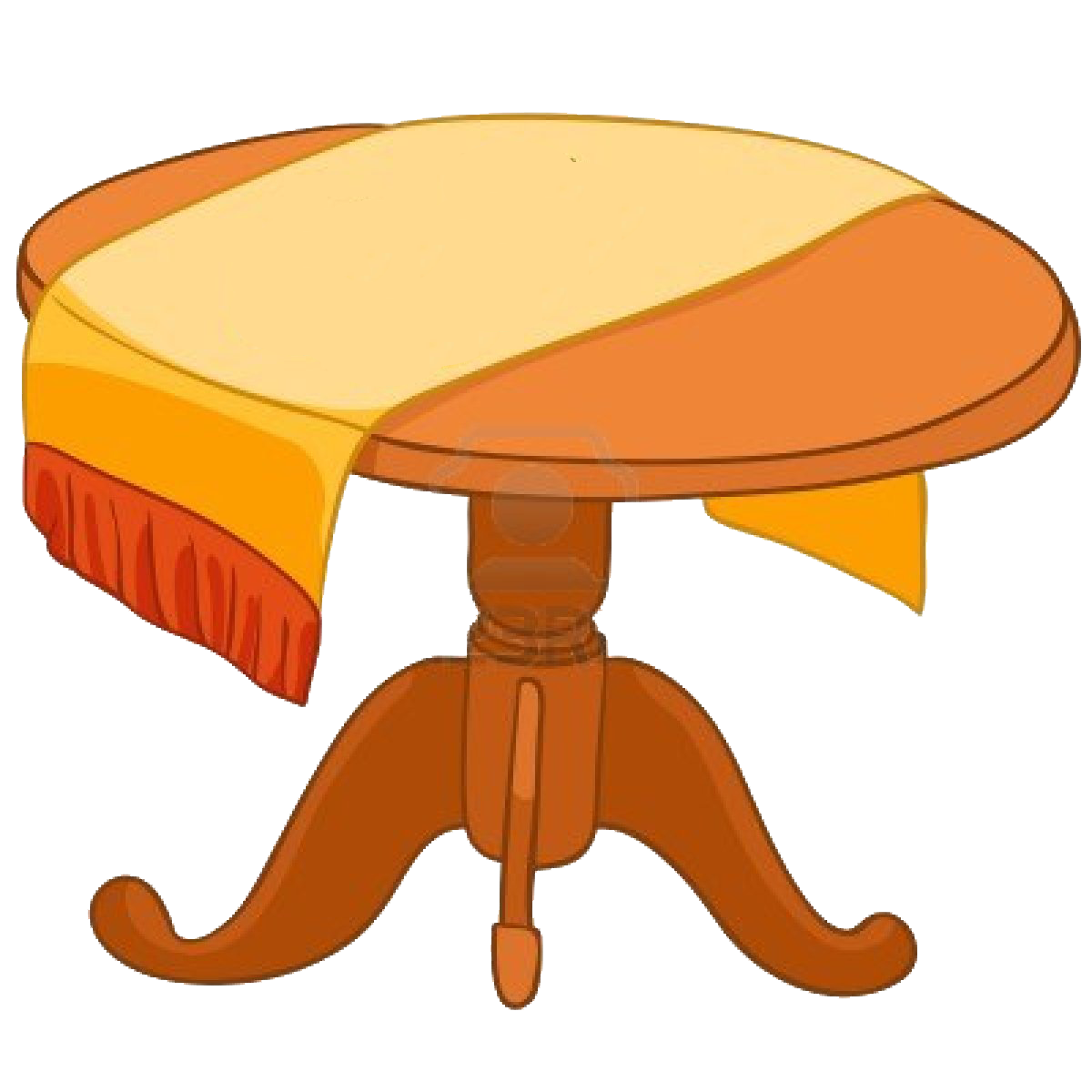 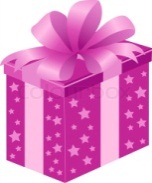 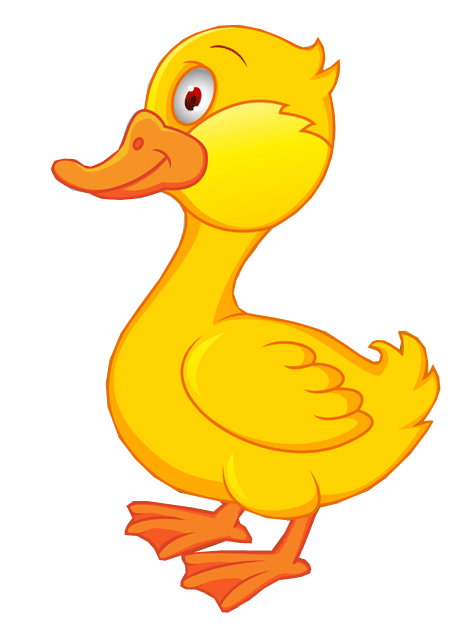 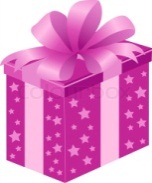 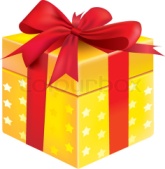 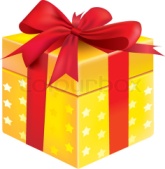 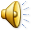 ĐÀM THOẠI
Cô vừa kể cho các con nghe câu chuyện gì?
Truyện: Sinh nhật của thỏ con
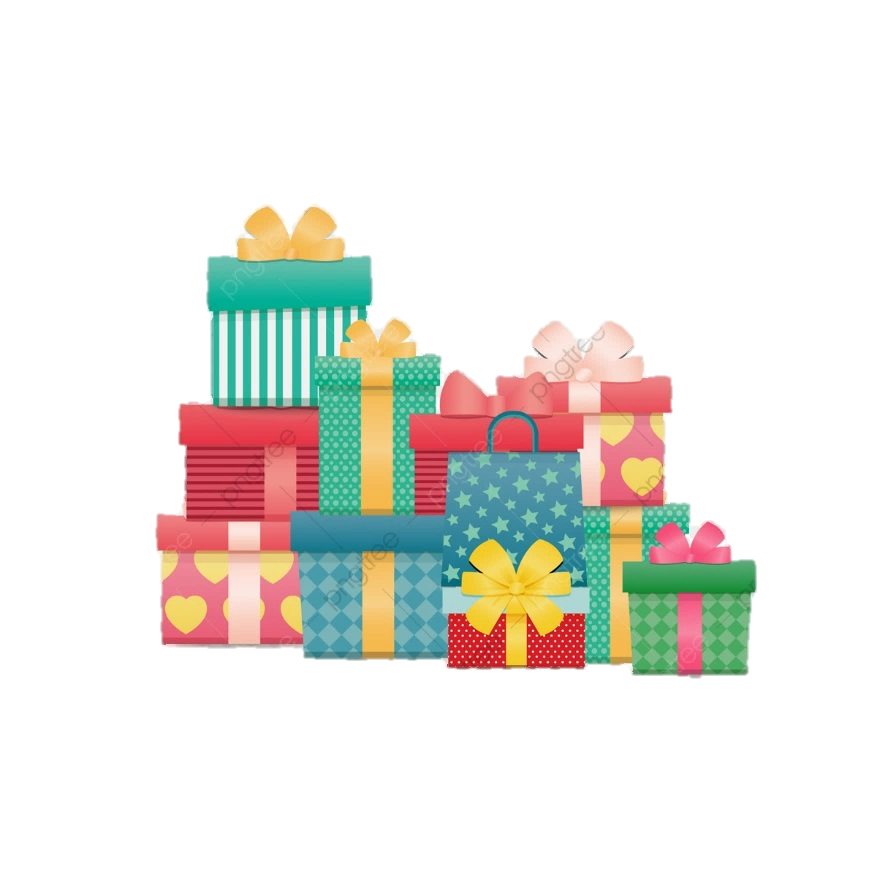 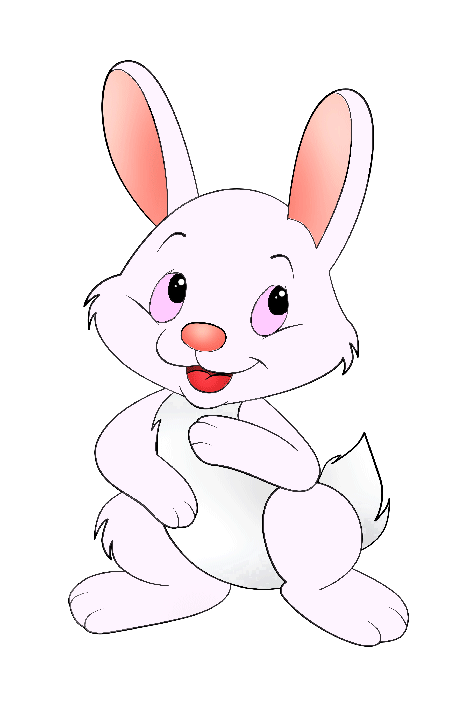 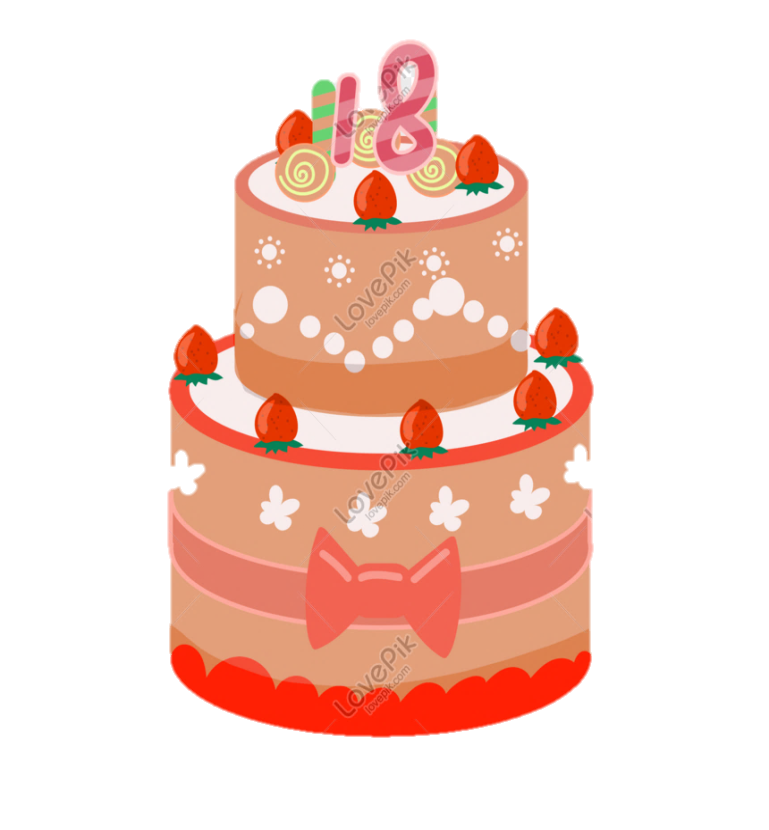 Trong câu chuyện có những 
bạn nào?
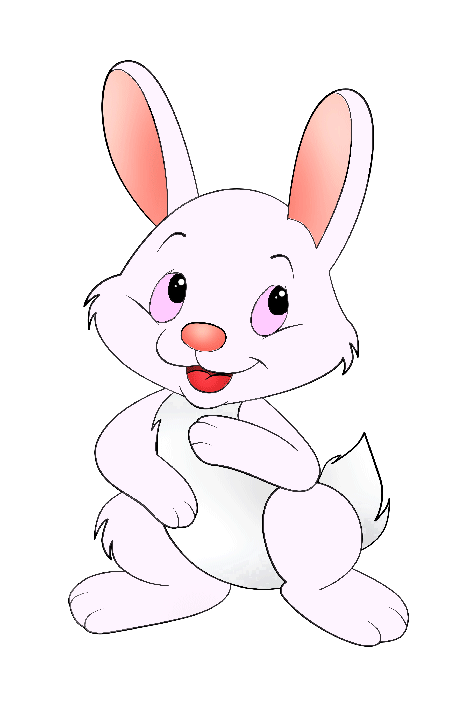 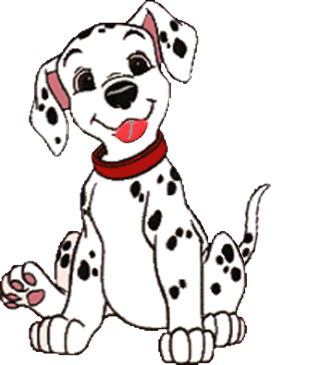 CHÓ CON
THỎ CON
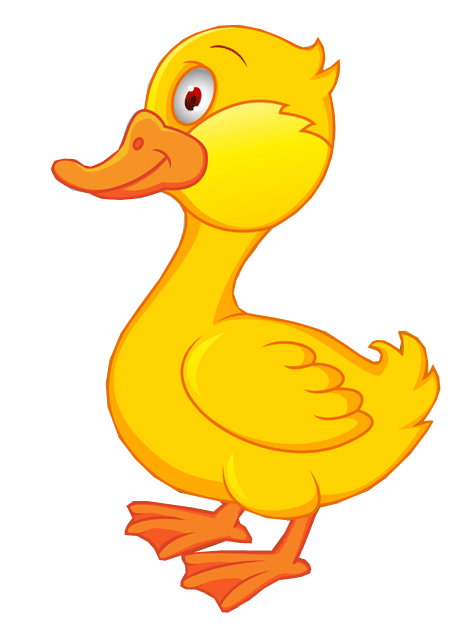 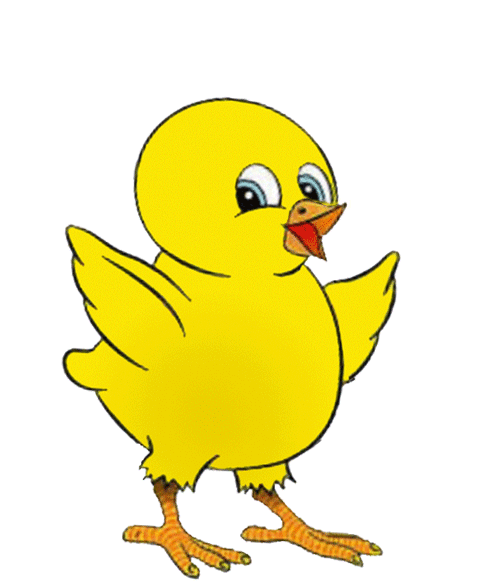 VỊT CON
GÀ CON
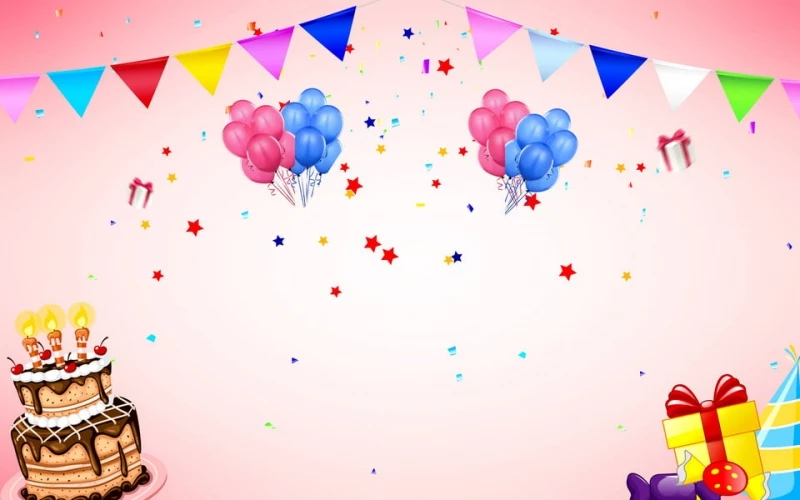 Hôm nay là sinh nhật 
của ai ?
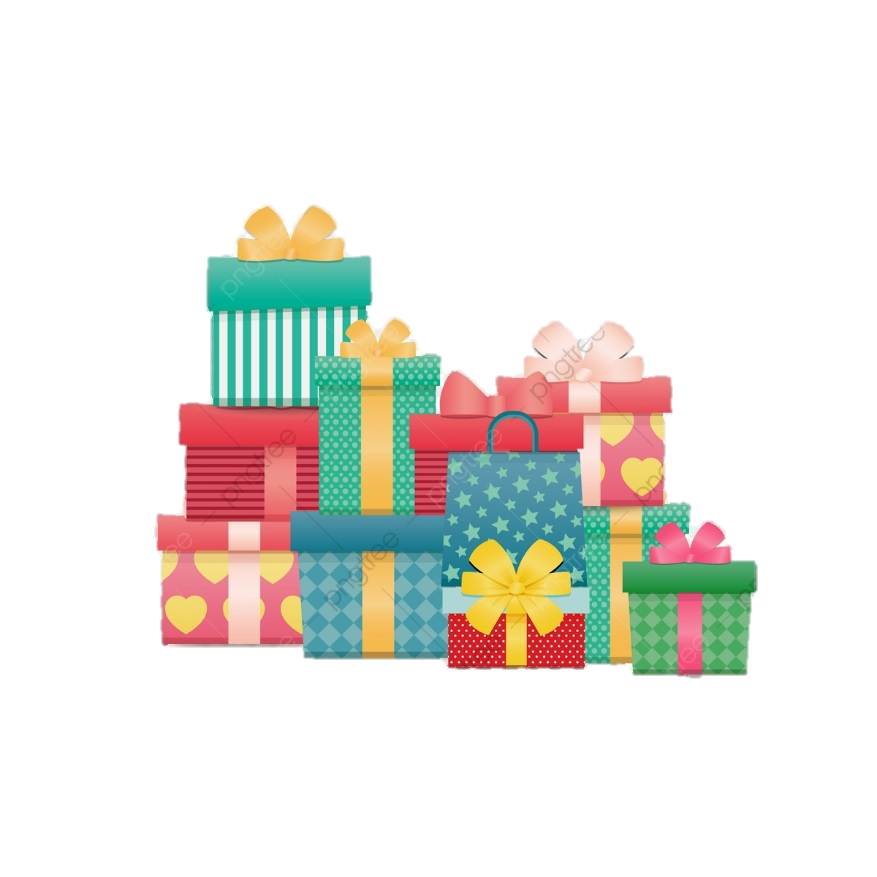 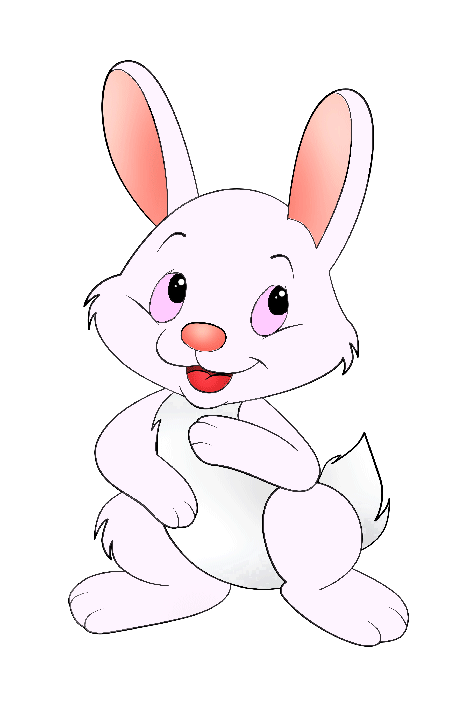 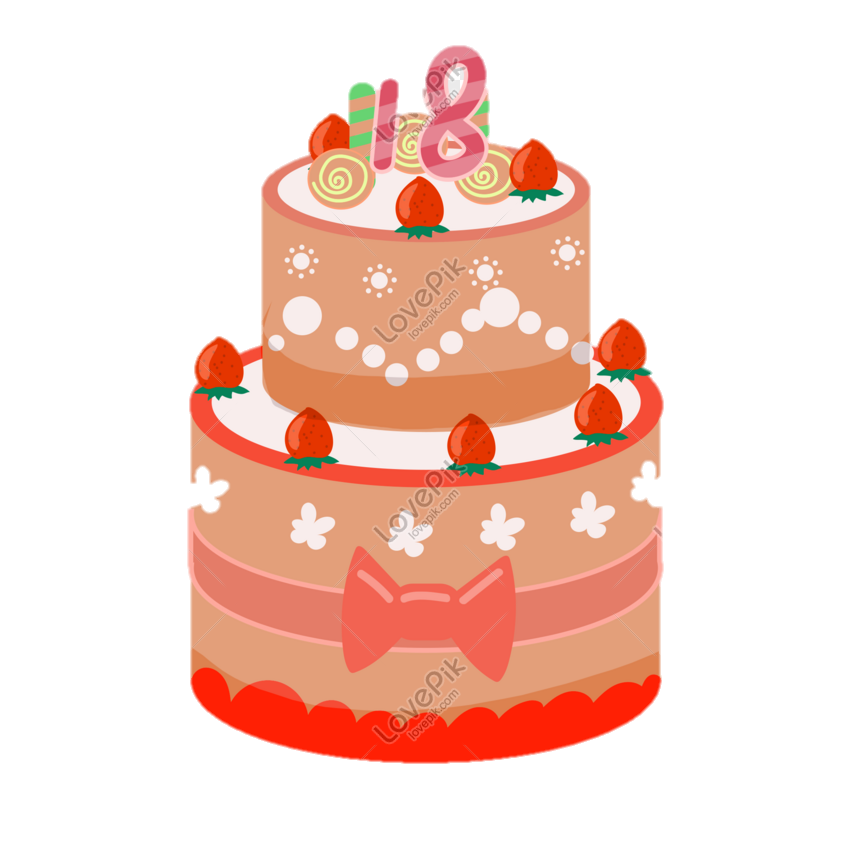 Bạn thỏ đã mời những ai đến sinh nhật mình?
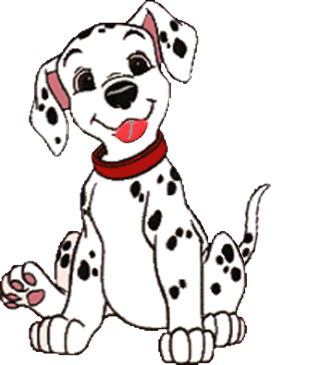 CHÓ CON
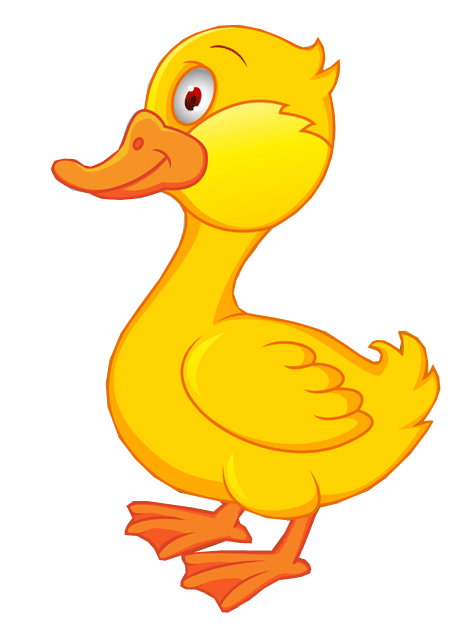 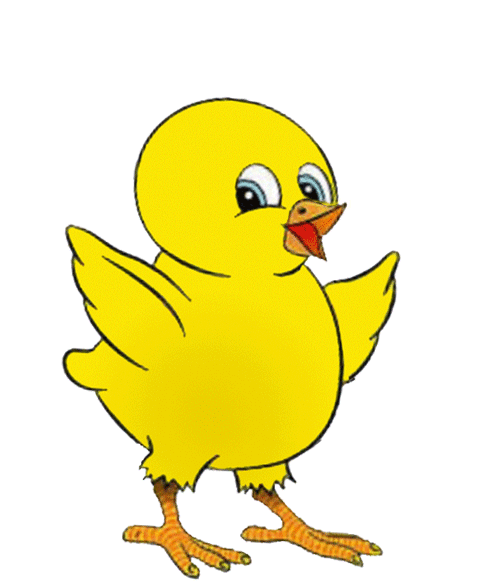 VỊT CON
GÀ CON
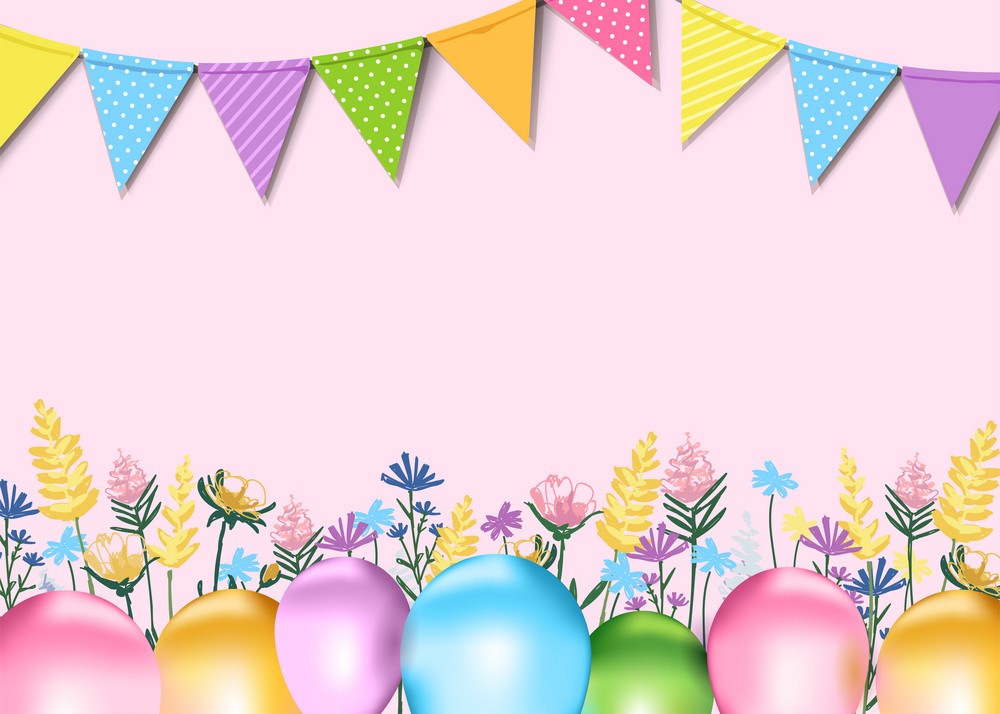 Buổi sinh nhật của thỏ con diễn ra như thế nào?
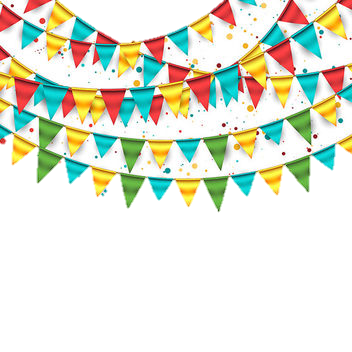 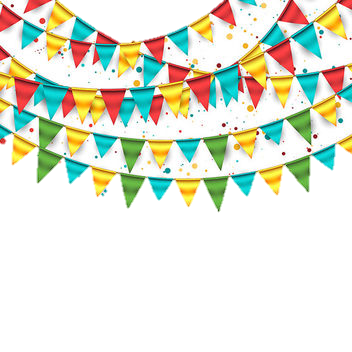 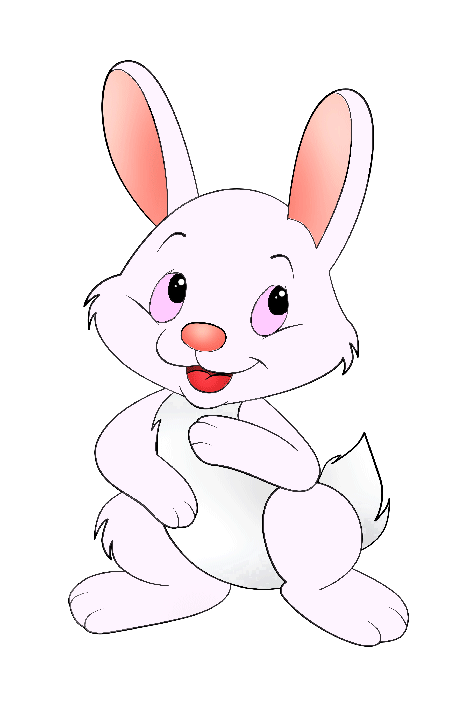 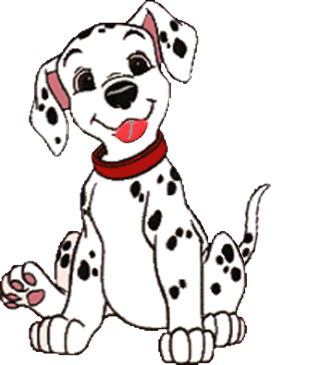 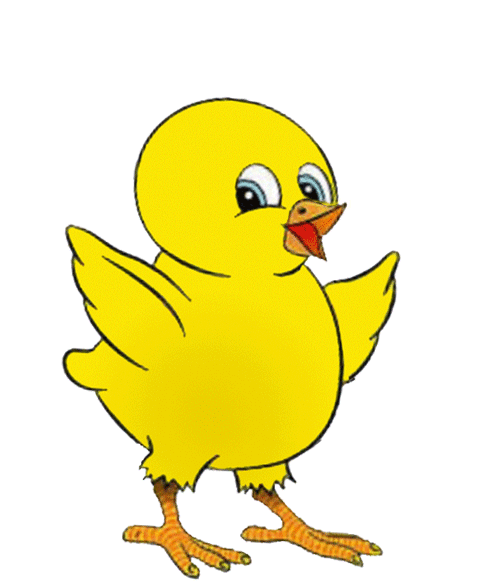 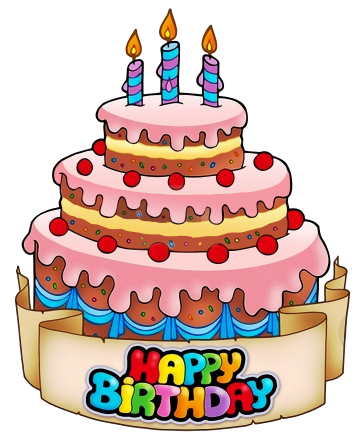 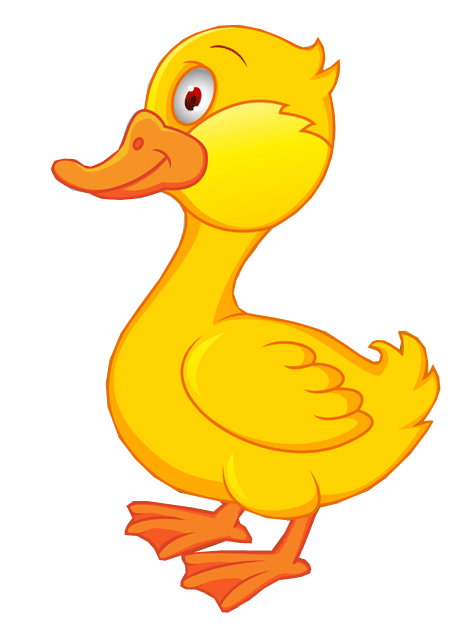 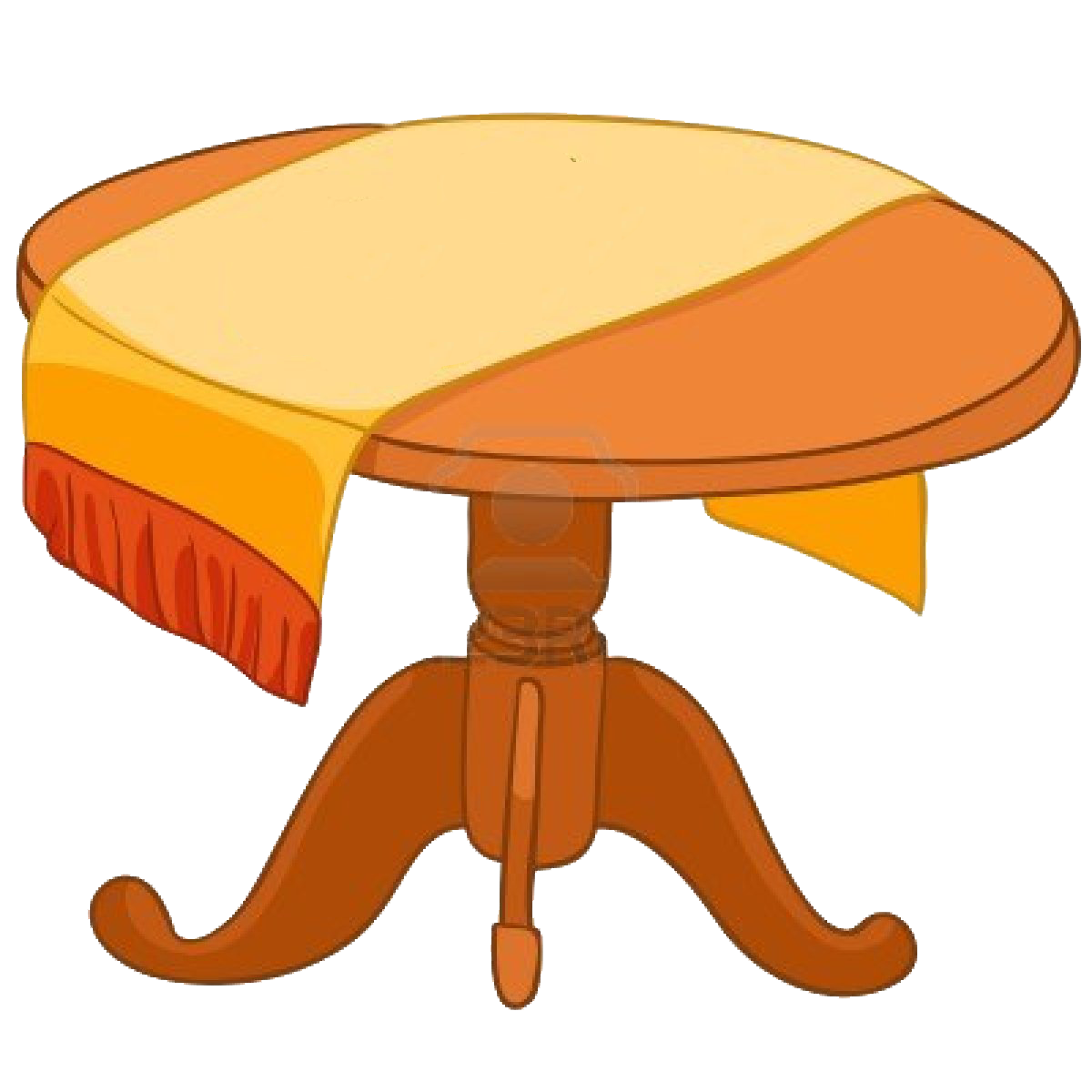 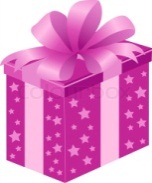 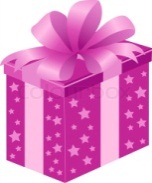 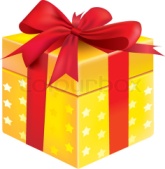 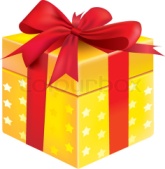 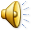 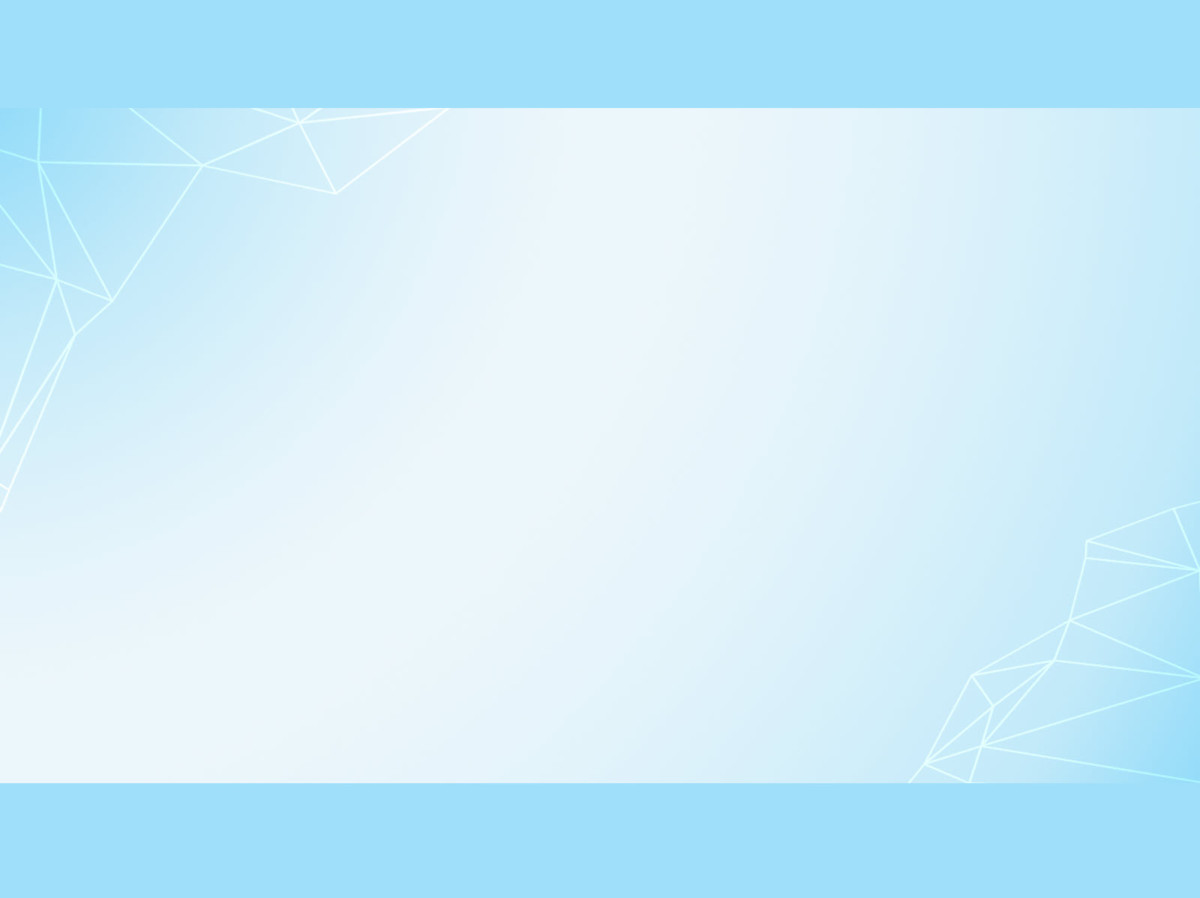 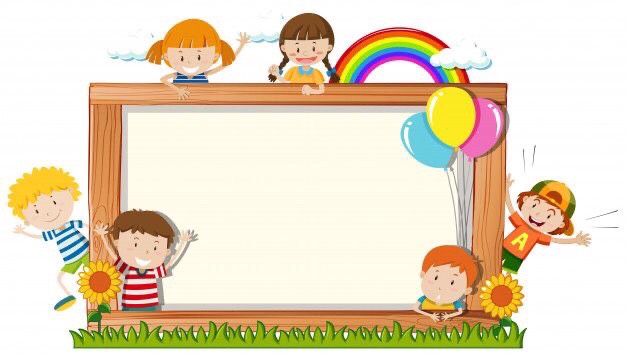 Chúc các bé chăm ngoan, học giỏi